704 (020) - STANOVIŠTĚ
PLEŠEK Josef
Stanoviště „levé“
Stanoviště „pravé“
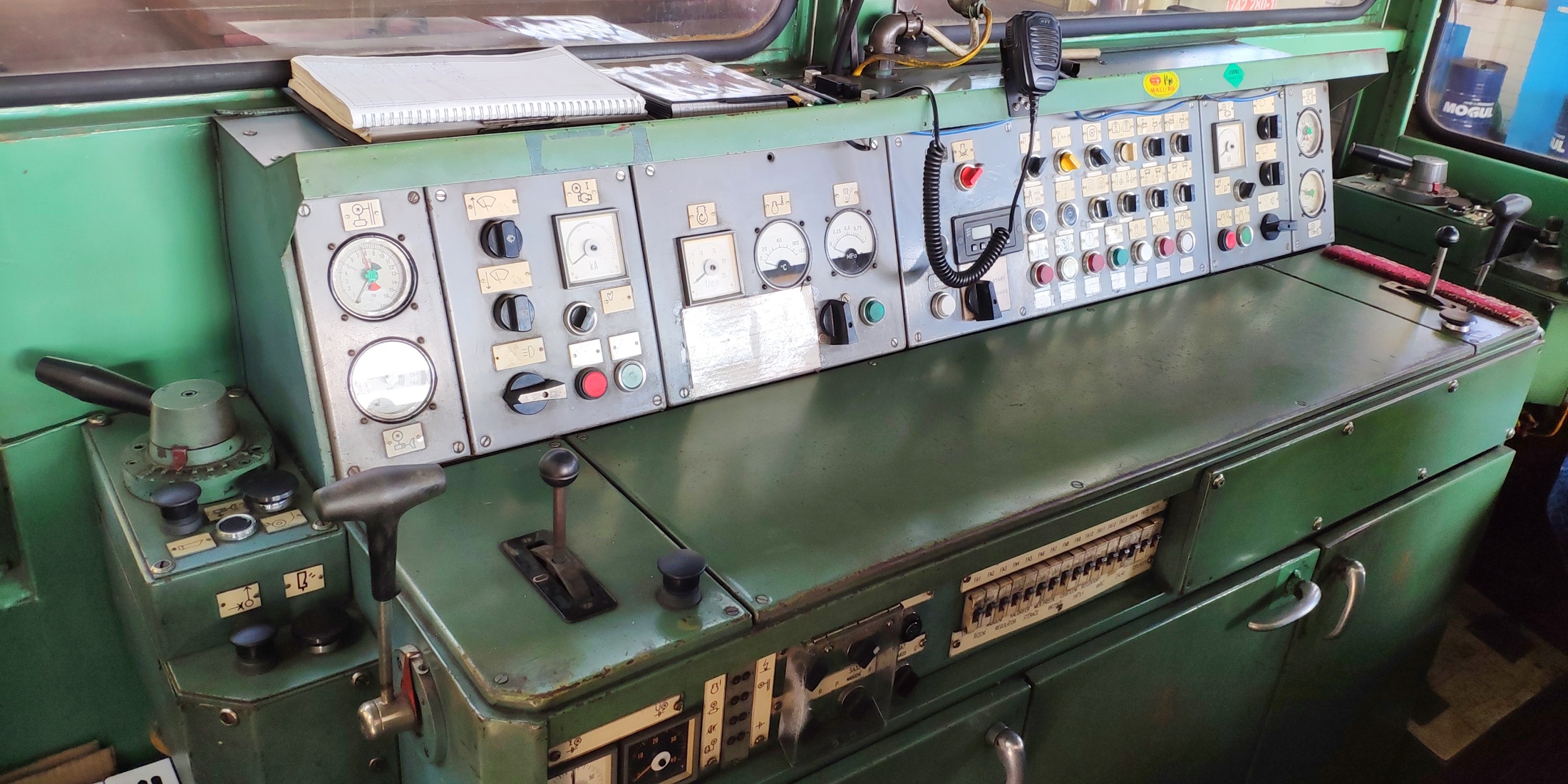 Panel poruch
Panel jističů
Skříň rozvaděče
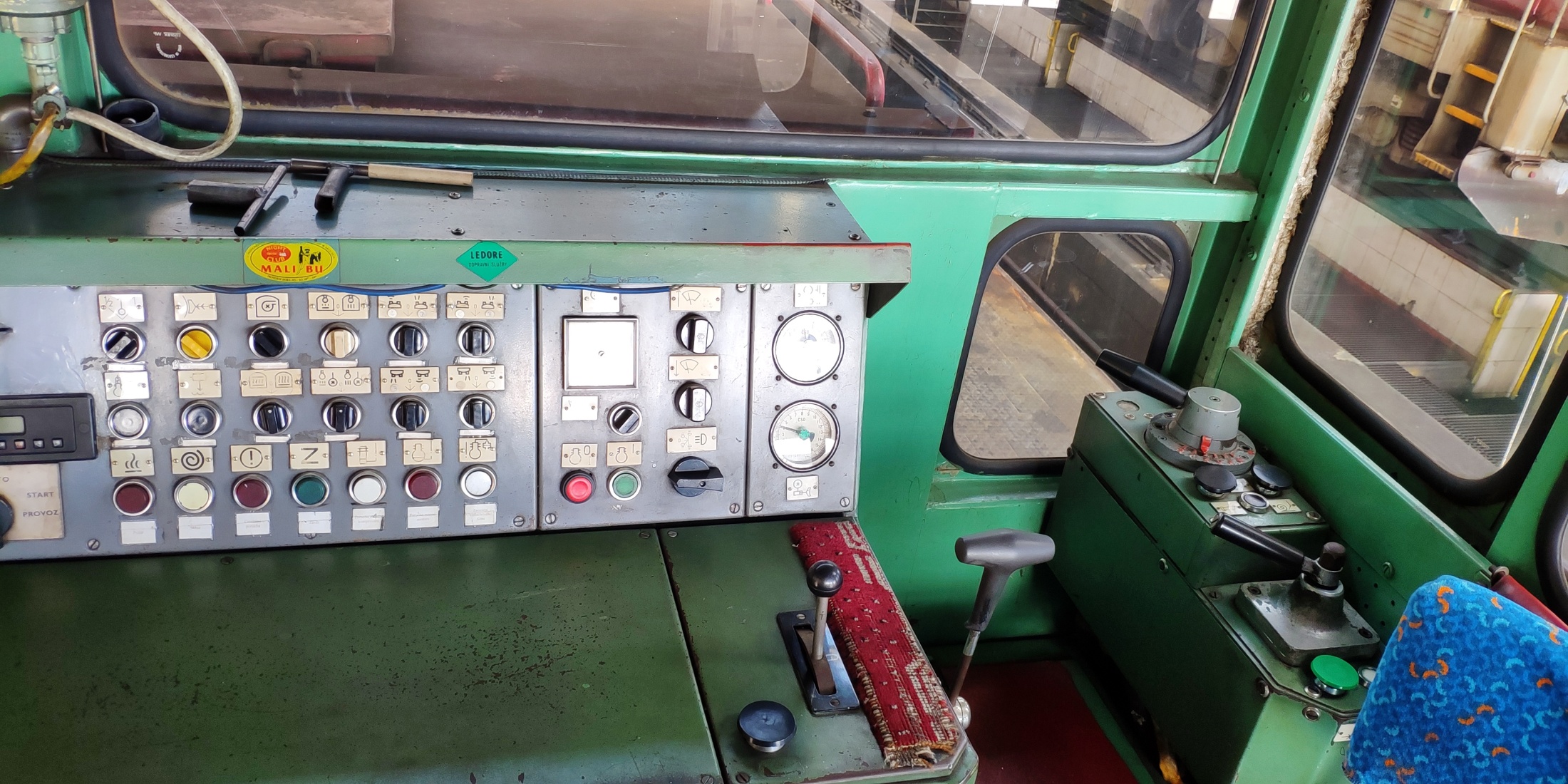 Ovladač OBE1
Klíč brzdiče
Blokování brzdy
Pískování
Houkačka
Směrová páka
Ovladač PB
Tlačítko bdělosti
Jízdní páka
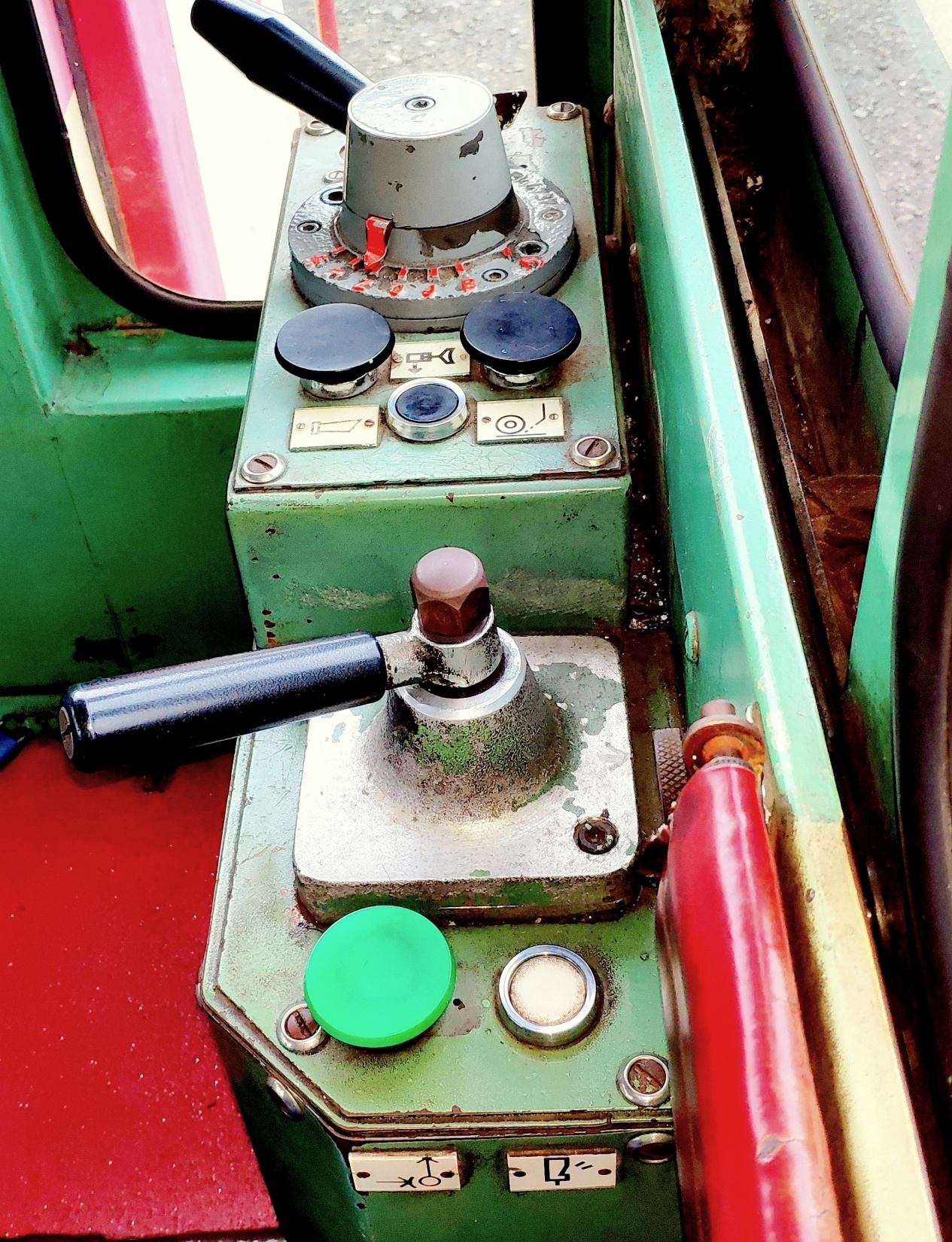 Klíč brzdiče
Houkačka
Pískování
Blokování brzdy
Píšťala
Tlačítko přibrzďování
Trakční proud
Stěrače
Manometry vzduchu
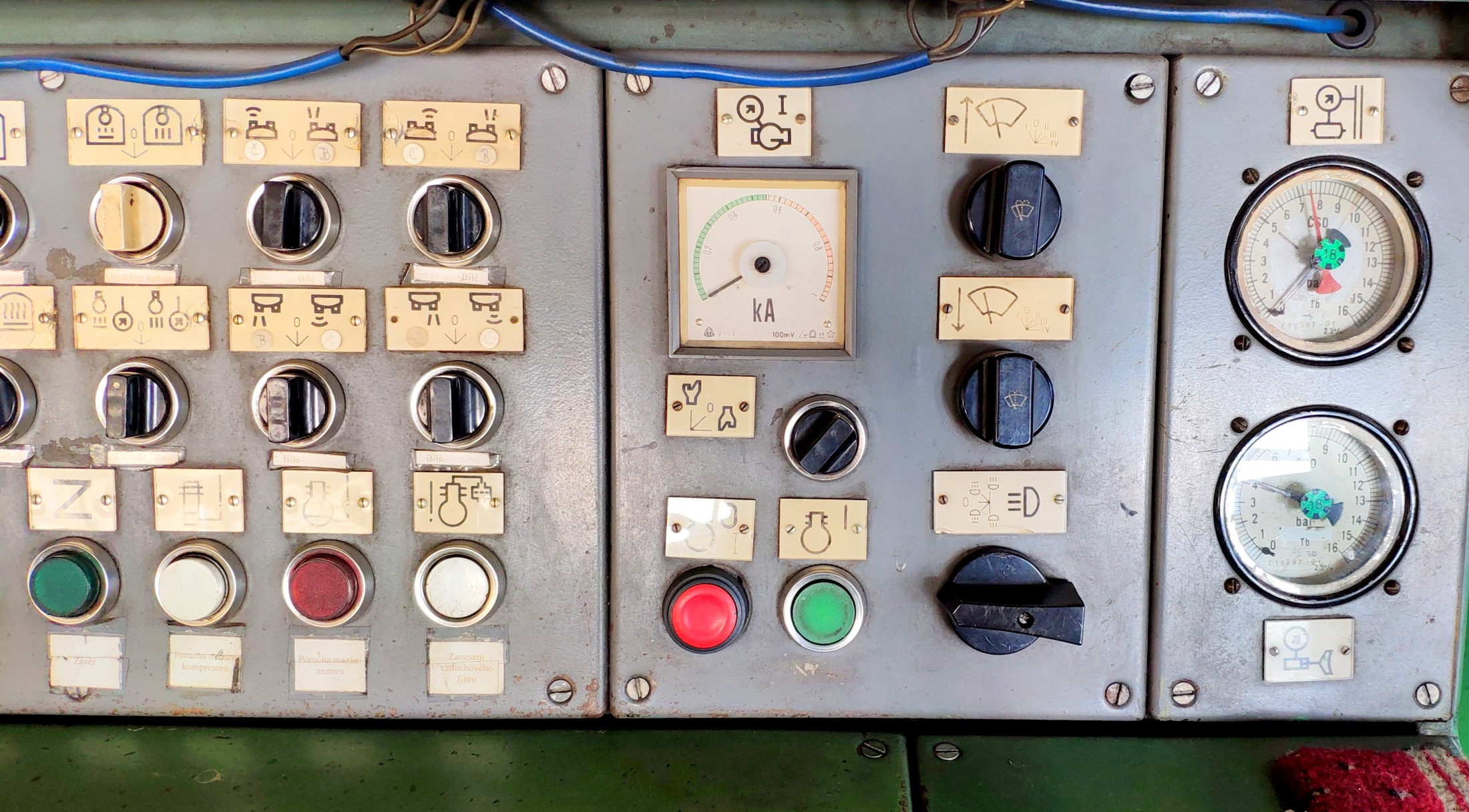 Stop
Start
Spřáhlo
Reflektor
Omezení tažné síly
Čistící přítlak
Stropní ventilátor
Osvětlení kabiny
Poziční světla
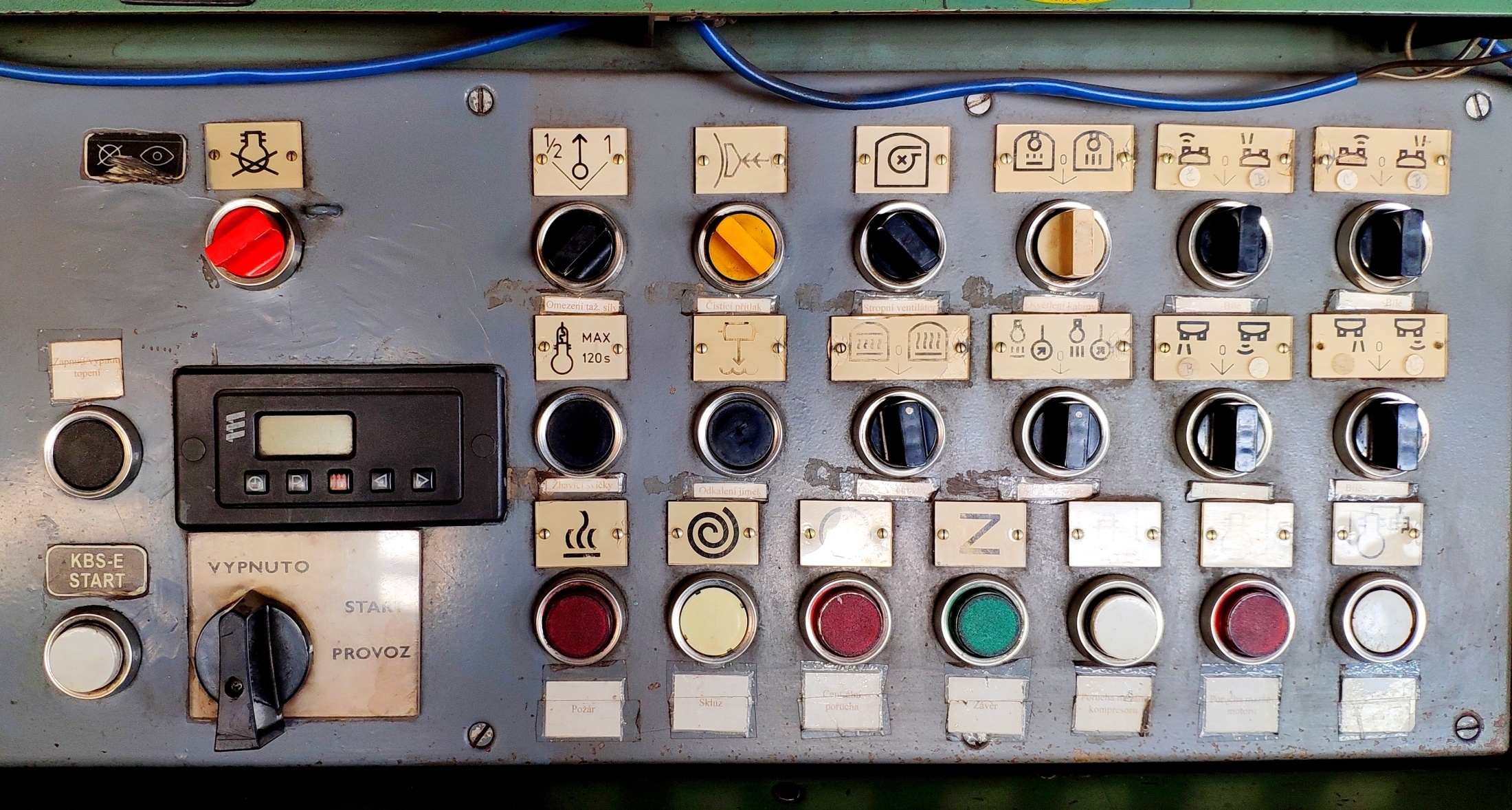 Žhavící svíčky
Odkalení jímek
Topení stanoviště
Osvětlení přístrojů
Uzavření ventilu nafty(nouzový stop)
Centrálníporucha
Poruchamazání motoru
Skluz
Závěr
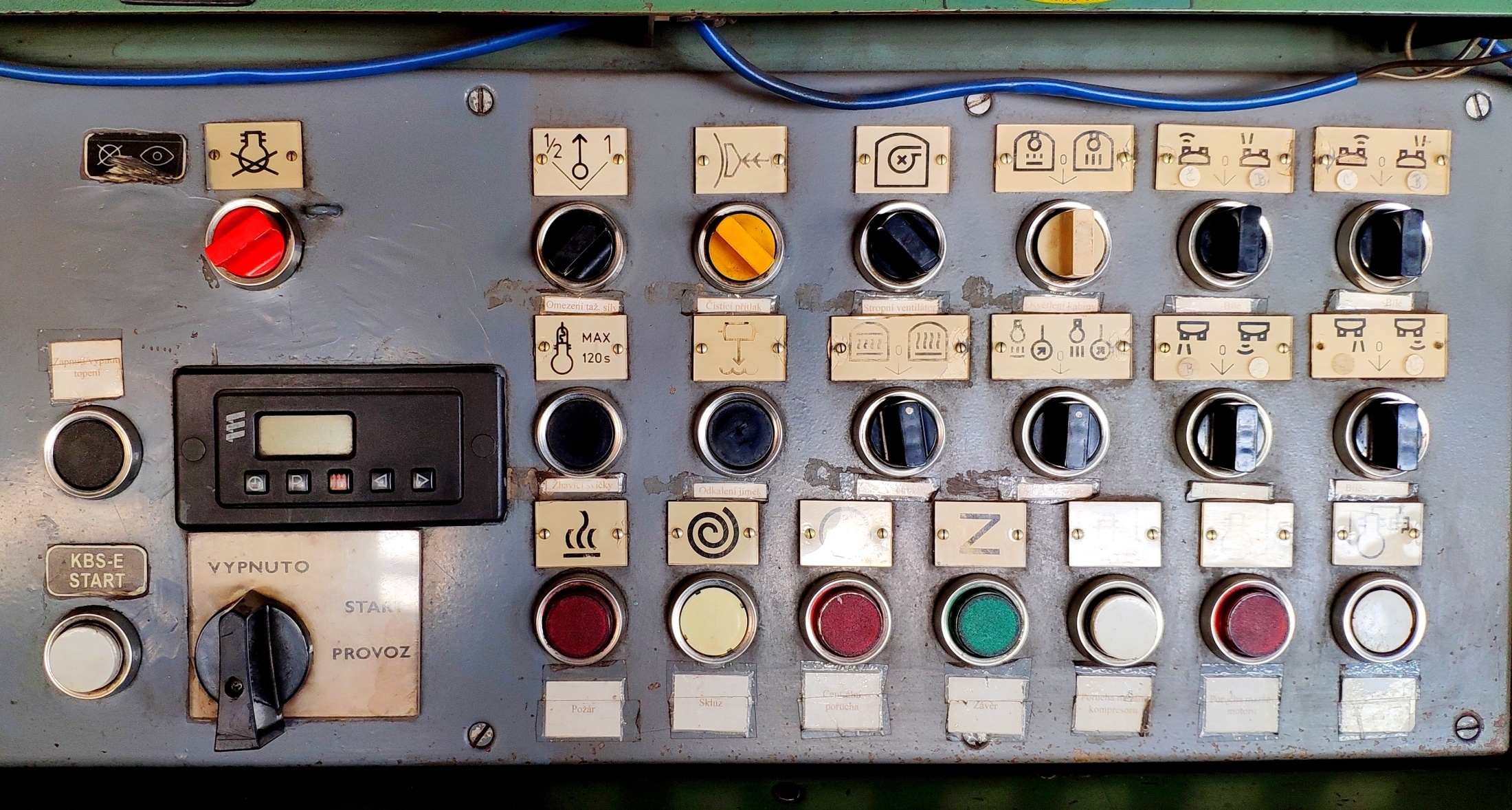 Zapnutí/vypnutí topení
Programovánítopení
Poruchamazání kompresoru
Zanesení vzduchovéhofiltru
KBS
Požár
Otáčkoměr motoru
Teplota vody motoru
Tlak oleje motoru
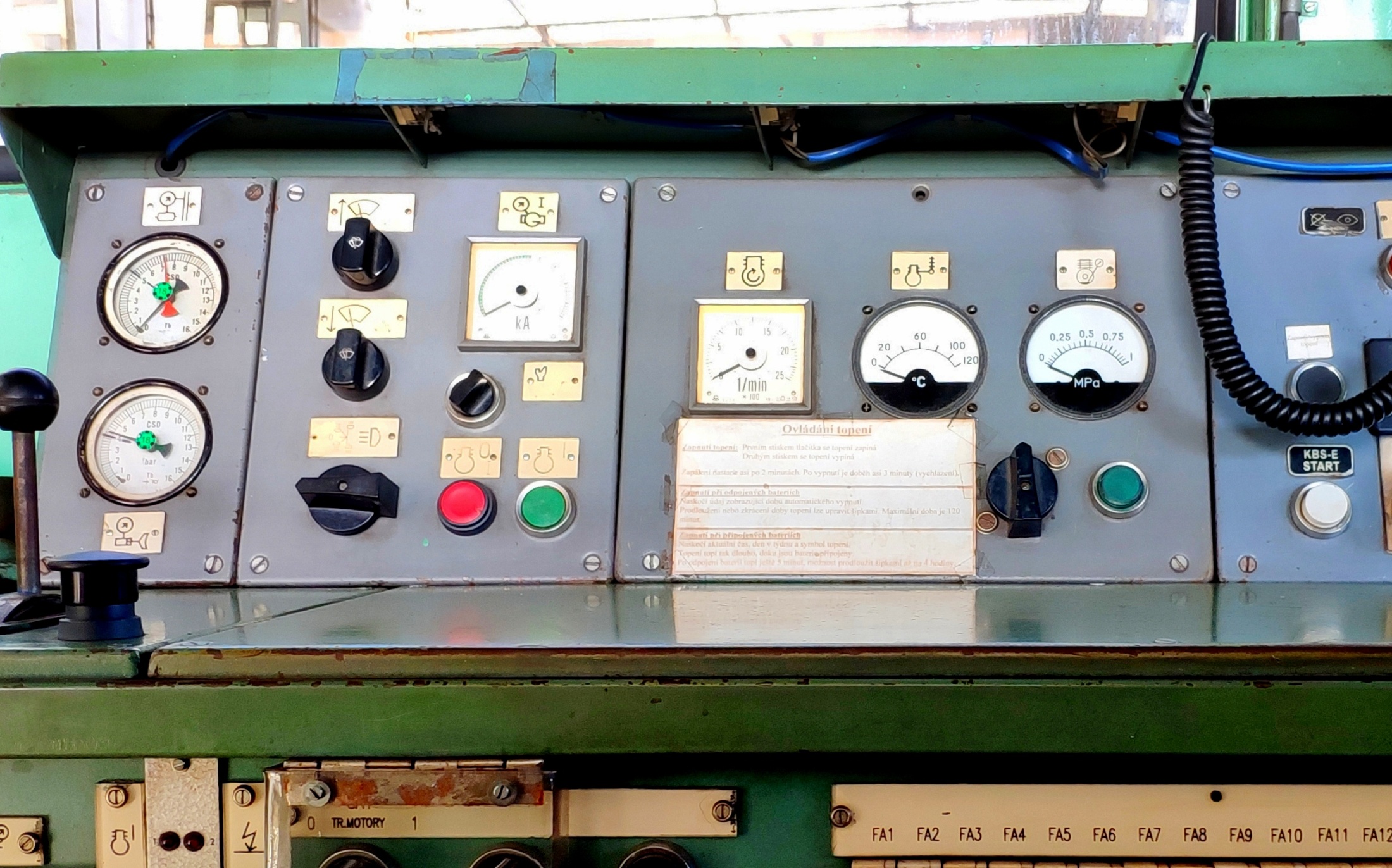 Oběhové čerpadlo
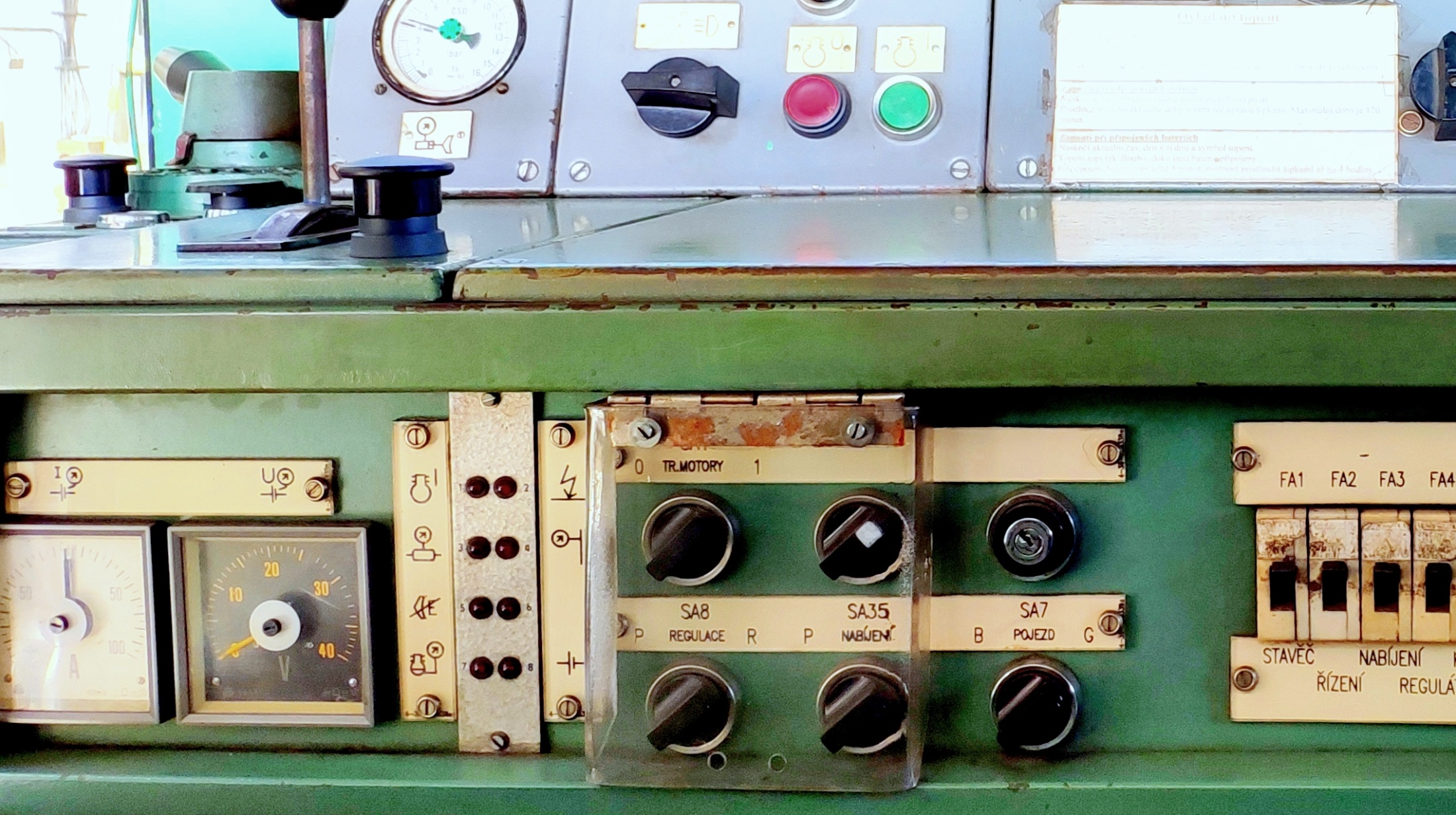 Ampérmetr  baterie
Vypnutí trakčních motorů
Voltmetr baterie
Jízda při poruše regulátoru
Jízda při poruše nabíjení
Bateriový pojezd
Panel poruch
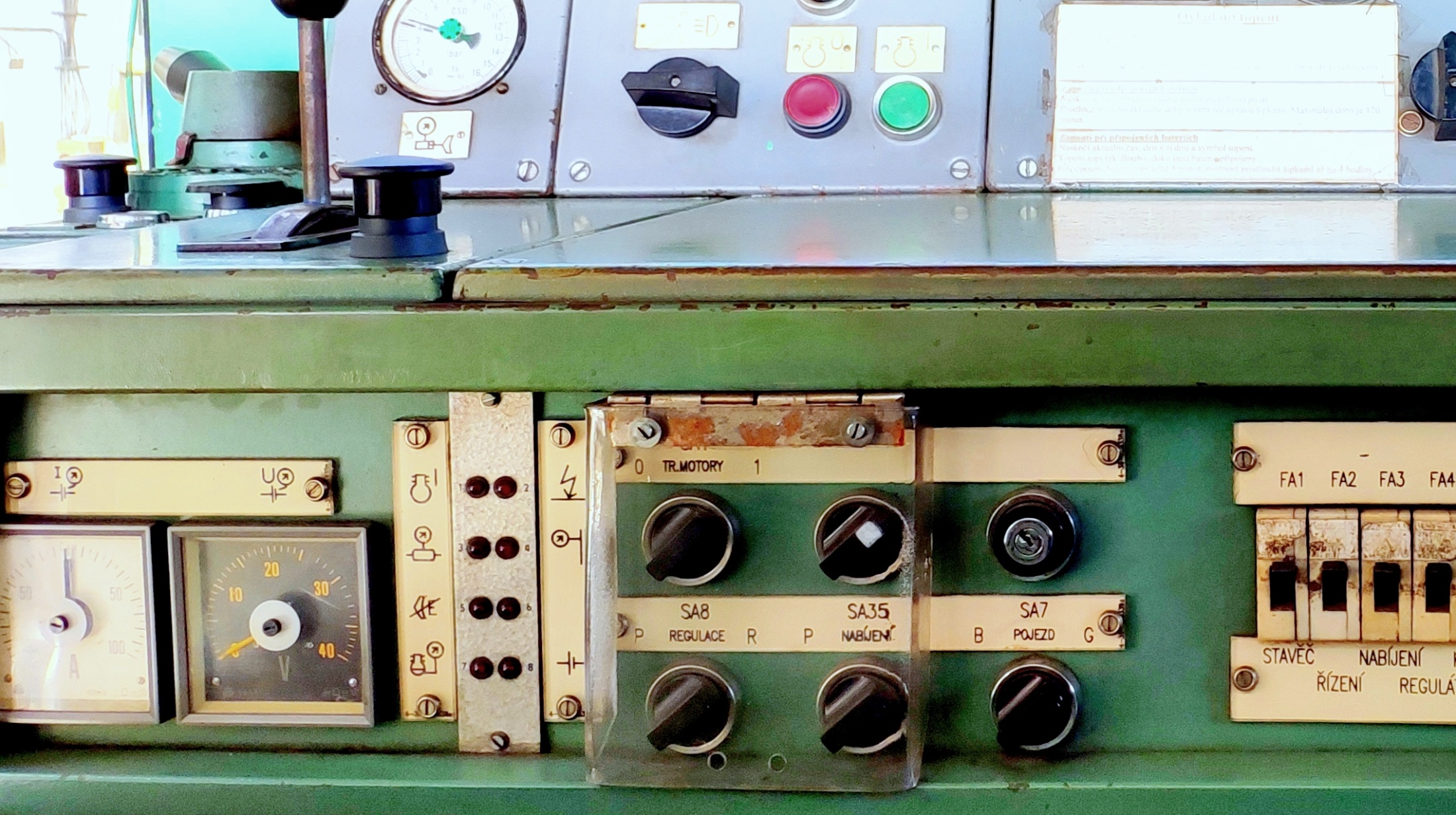 Slepený startovací stykač
Izolace
Nízký tlak v hlavním vzduchojemu
Nízký tlak v hlavním potrubí
Nízký tlak oleje motoru
Porucha nabíjení
Odpojovač baterií 24V
Regulátor výkonu
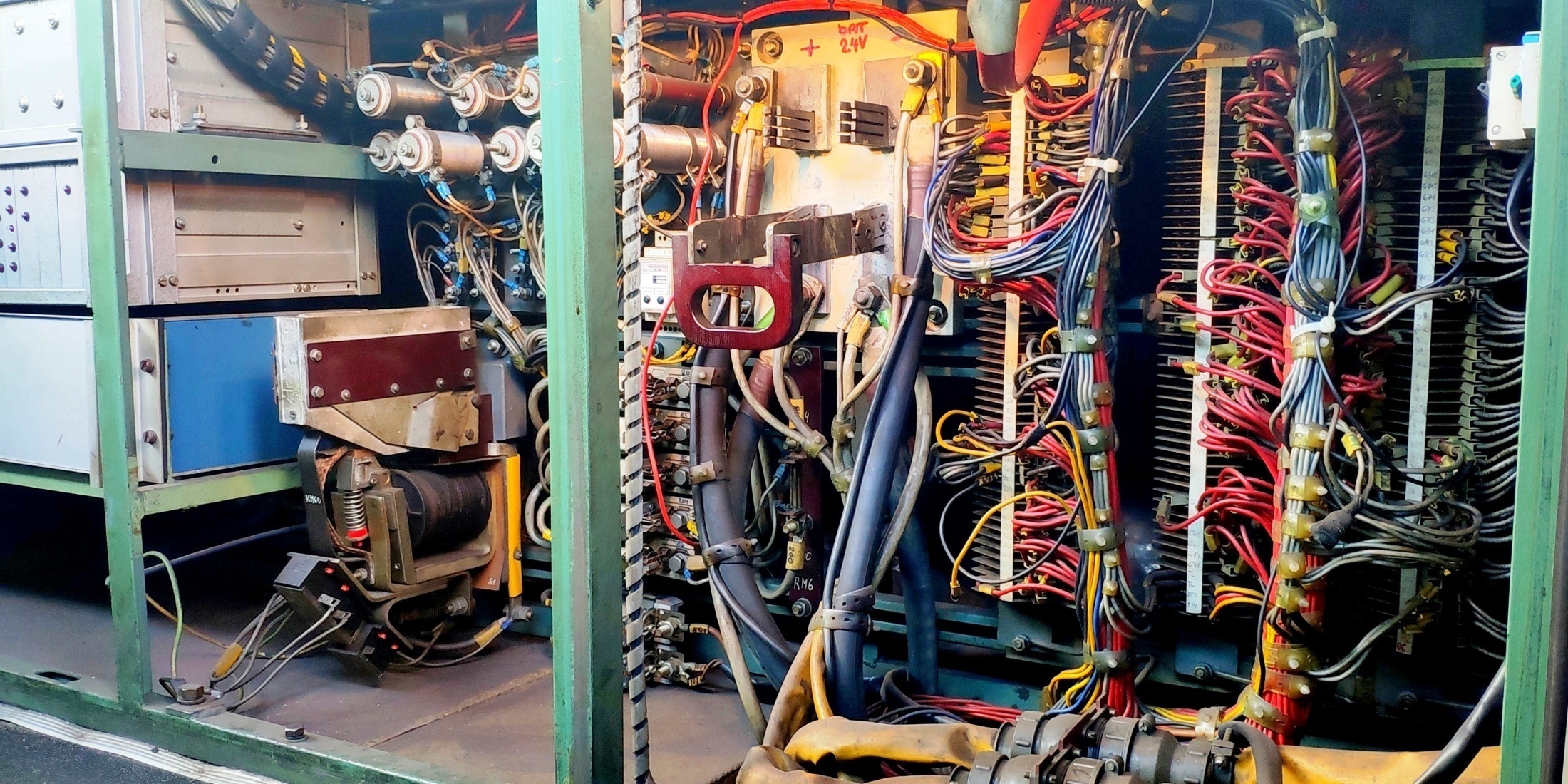 Stykač buzení KM60
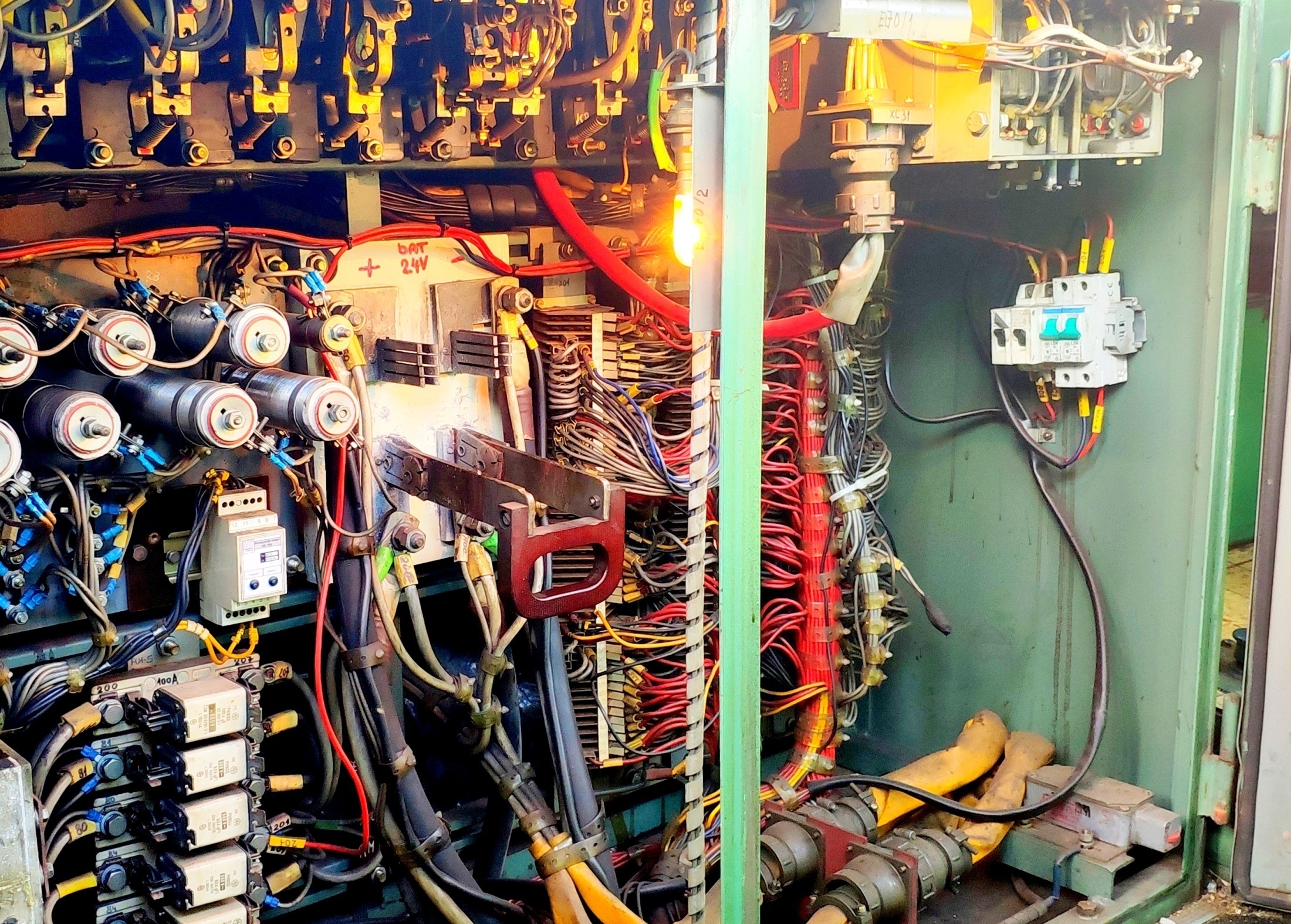 Řadič směrua jízdních stupňů
Ebersprächer
Vysílačka
P1 - nabíjení
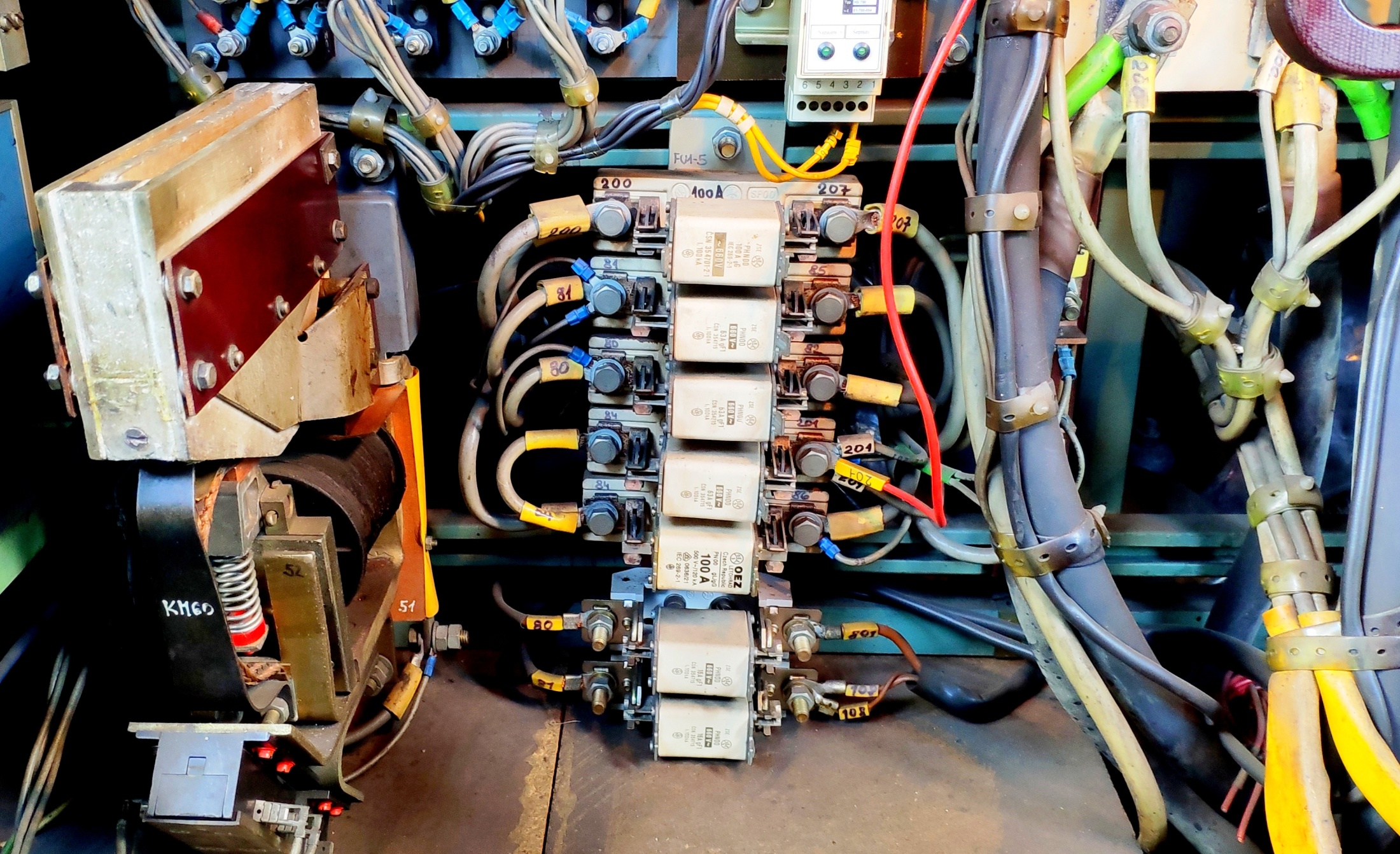 P2 - spotřeby
P3 - vnější nabíjení (+)
P4 – vnější nabíjení (-)
P5 - žhavení
Naftový ohřívač
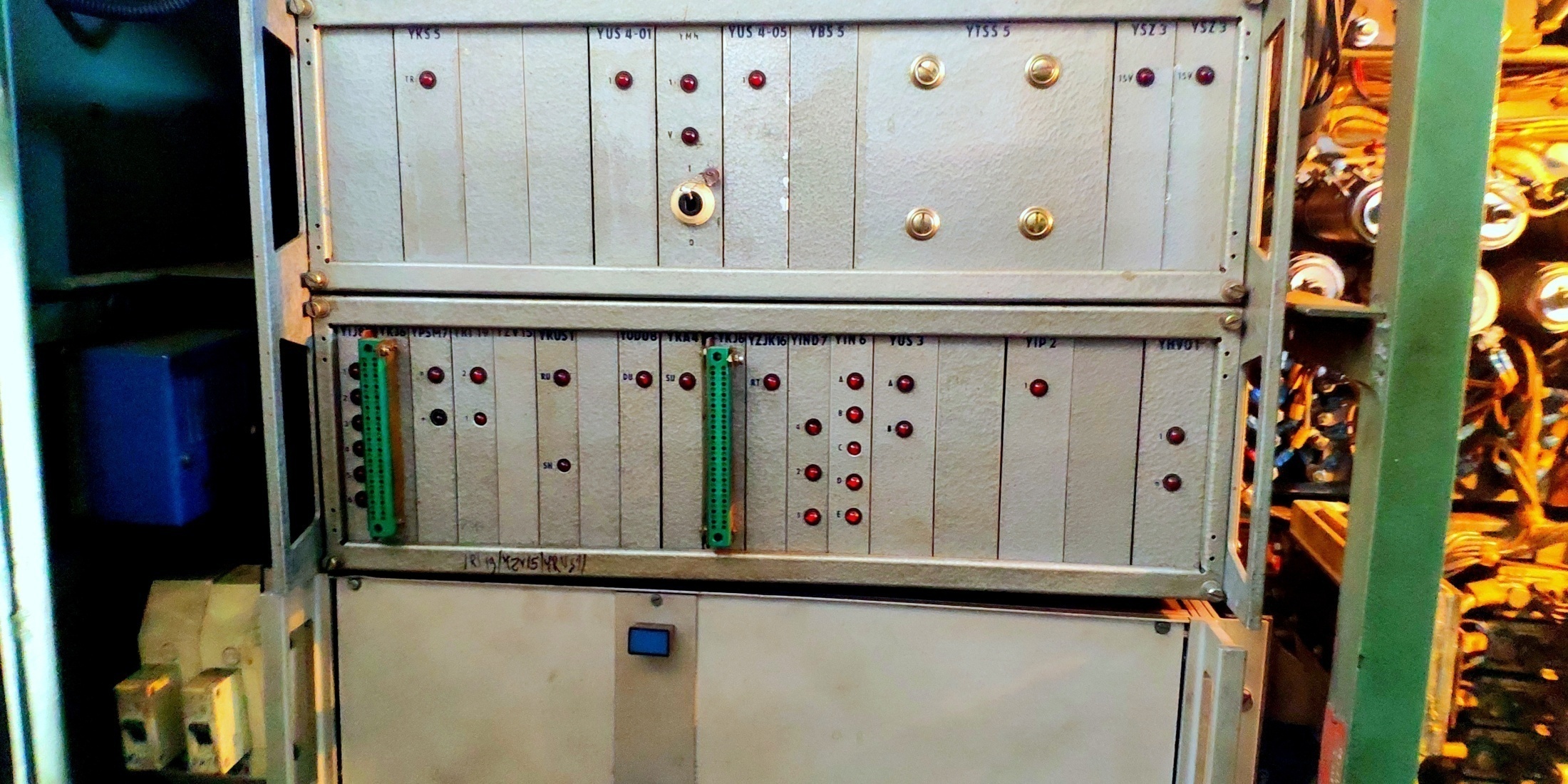 Regulátor výkonu
Relé jízdy KR11
Relé chodu NM KR31
Palivové relé KR51
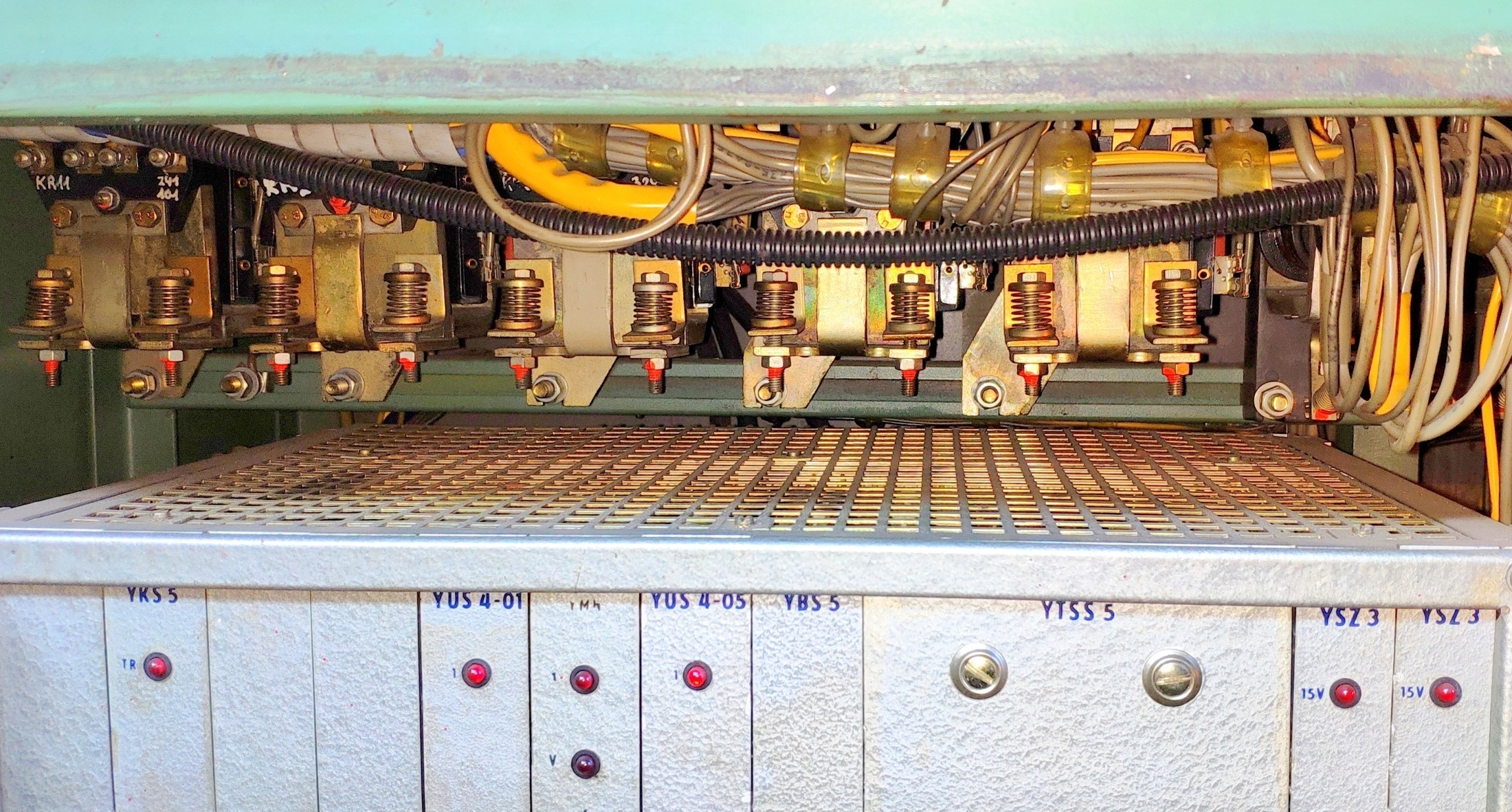 Regulátor výkonu
Relé nabíjení KR35
Relé poruchy KR70
Palivové relé KR52
Relé do otáček KR57
Relé výkonu KR32
Stykač startu KM30
Blok. brzdy KR86
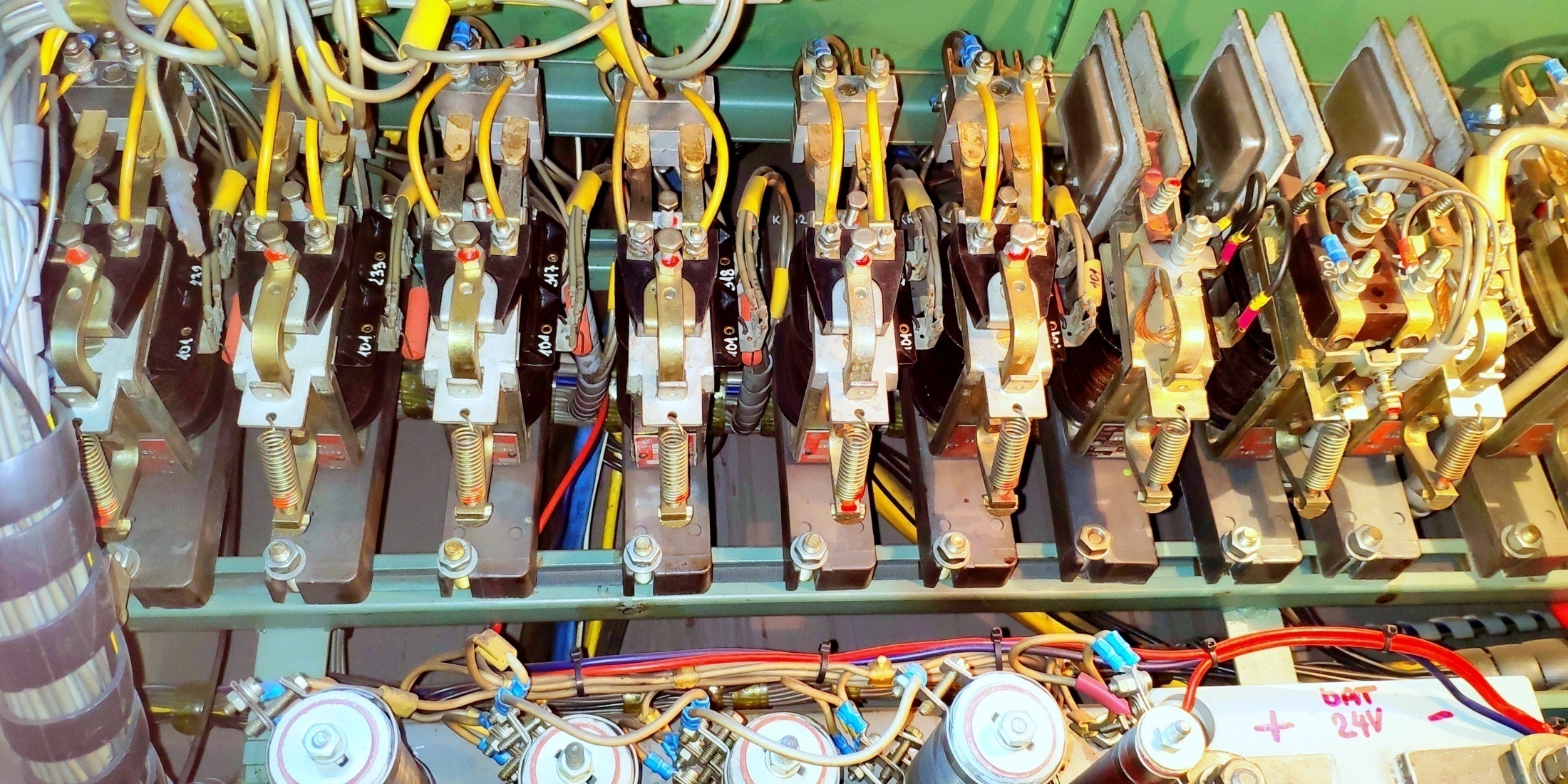 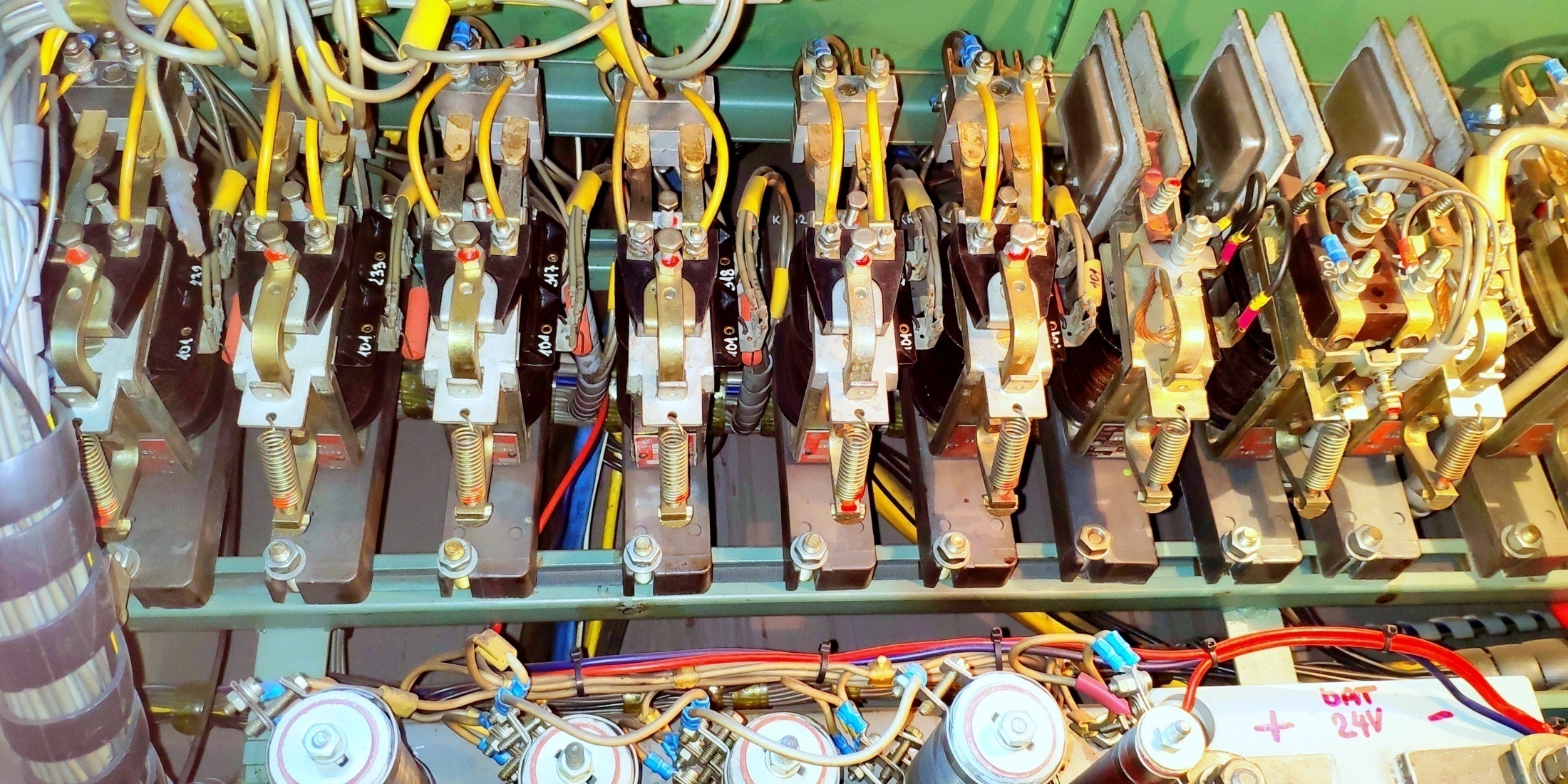 Palivové relé KR53
Relé z otáček KR58
Relé požáru KR73
Stykač žhavení KM34
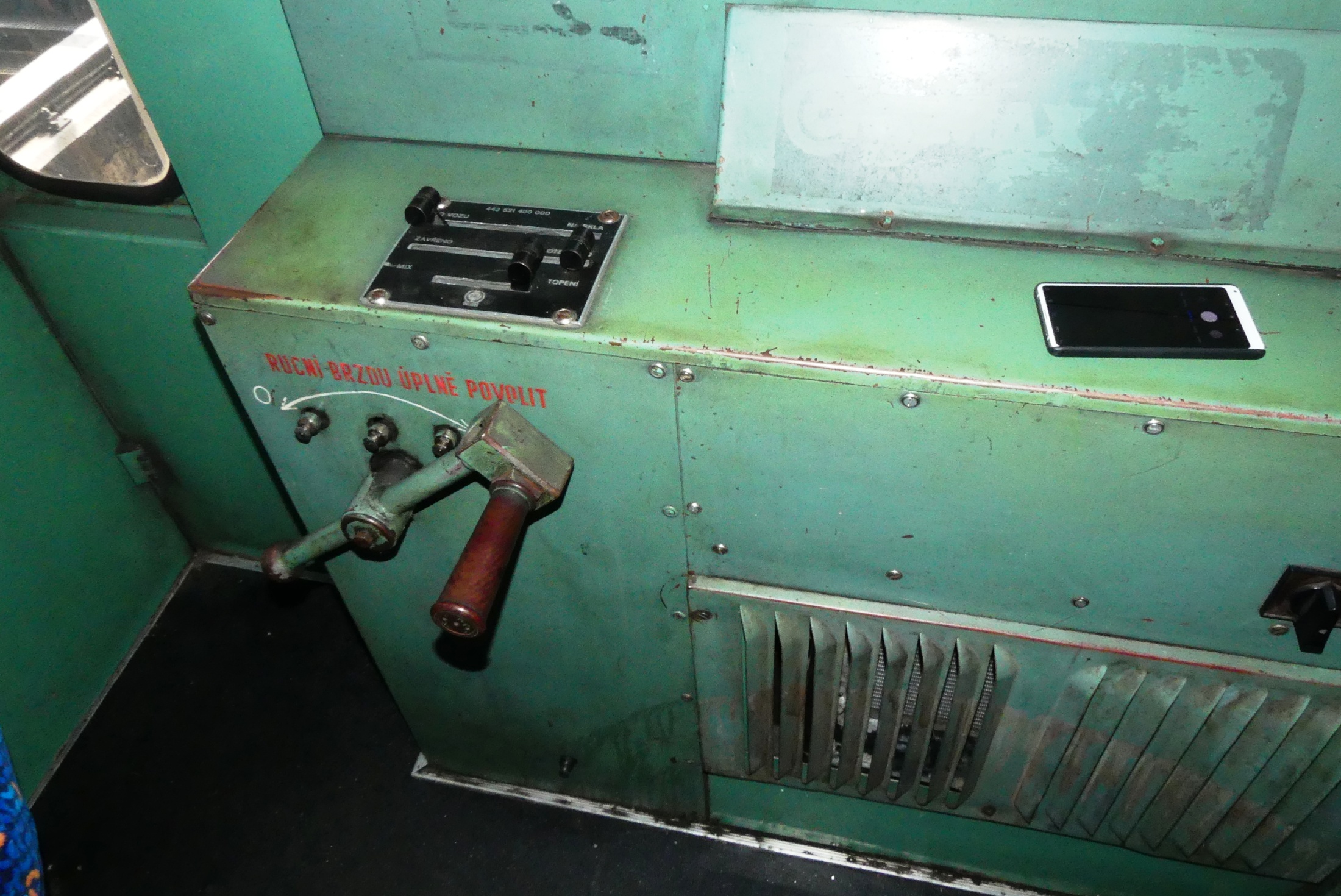 Regulace kaloriferu